Rawlins J, Din J, Talwar S, O’Kane P
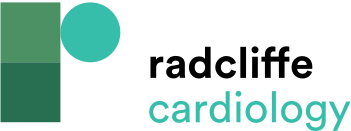 Figure 2: Biosensors AXXESS™ Biolimus A9™ Eluting System
Citation: Interventional Cardiology Review 2015;10(2):85–9
https://doi.org/10.15420/icr.2015.10.2.85
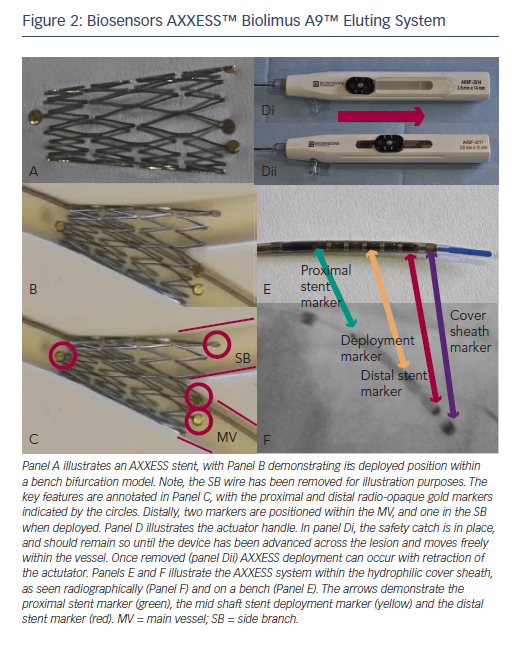